Open Educational Resources
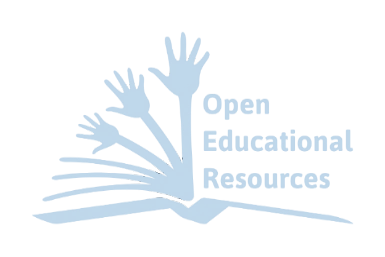 January 26, 2021
BHE Academic Affairs Committee Meeting
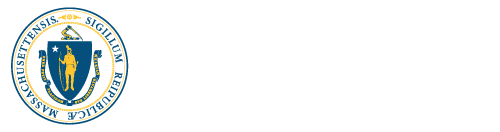 OER Working Group Charge
Established to convene, study, evaluate, and make recommendations to address:
The growing legislative interest to identify lower cost educational resources for Massachusetts students
The issue of equity of access and participation in higher education for under-served, low-income, and first-generation students; especially students of color
Enhancing instructional effectiveness while lowering costs for students.
AAC 20-03
Receipt of the Commissioner’s OER Working Group Final Report and Recommendations
The Board of Higher Education: 
receives the final report and recommendations of the OER Working Group.
thanks the members of the Working Group, the Co-Chairs, and Dr. Robert Awkward.
directs the Commissioner to continue to work with key stakeholders to implement the short-term recommendations in the report. 
asks the Commissioner to conduct additional research, coordination, and due diligence on the mid-term and long-term recommendations in the report and to develop a plan of actional items for Board consideration. 
directs the Commissioner or his/her designee to report back to the board periodically on the Department’s progress in this regard.
OER Working Group Recommended OER Definition
Open Educational Resources (OER) are teaching, learning and research materials in any medium – digital or otherwise – that reside in the public domain or have been released under an open license that permits no-cost access, use, adaptation and redistribution by others with no or limited restrictions (UNESCO).
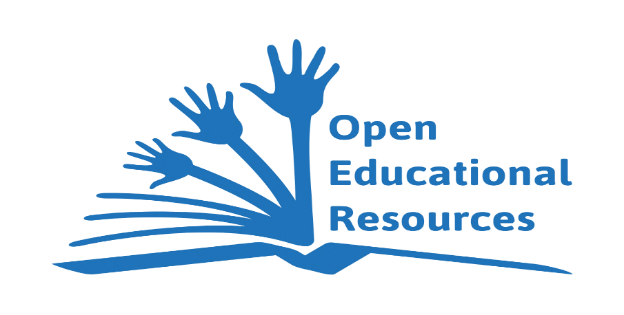 Final Recommendations
OER Final Report & Recommendations: Short-Term
Adopt a statewide definition (Completed)
Open Educational Resources are teaching, learning, and research materials in any medium – digital or otherwise – that reside in the public domain or have been released under an open license that permits no-cost access, use, adaptation and redistribution by others with no or limited restrictions.
Establish statewide coordination (Completed)
The OER Advisory Council was launched comprised of representatives from all of the 29 public institutions
The OER Advisory Council has six committees: Steering, Marketing & Education, Professional Development, Course Flagging, Student Coordination & Outreach, and Repository Committees
Dr. Robert Awkward, Assistant Commissioner for Academic Effectiveness serves as the statewide coordinator
Designate OER courses in course management systems (In-progress)
Enable, activate, and support student advocacy (Completed and ongoing)
The Advisory Council has four student members including the Student Advisory Council (SAC) Chair and Vice Chair
There is a Student Outreach & Coordination Committee that coordinates with the SAC 
We have identified OER Student Ambassadors on 15 campuses; the largest number ever!
OER Final Report & Recommendations: Mid-Term
Share and encourage faculty development best practices (Ongoing)
Two OER Faculty Training sessions held in May 2020 attended by 512 faculty
Two OER Partners Training (Librarians, Instructional Designers & Teaching & Learning Center Staff) sessions held in June 2020 for 128 attendees
Of the 512, 245 completed a written review of a digital textbook in OEN’s Open Library in order to receive a $200 stipend

Based on a 47% survey response rate, 58% of faculty adopted OER. Further, 70% strongly agree/agree that the OER training influenced their decision to adopt OER. 
Actively promote the use of OER in graduate and continuing education to meet employers’ workforce development needs (Limited action to date)
UMass Medical School is a member of the OER Advisory Council and is working to create a culture of OER
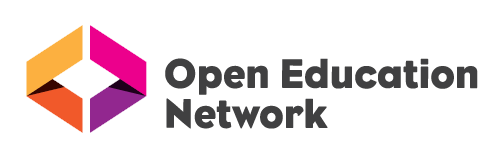 OER Final Report & Recommendations: Mid-Term
Promote discoverability best practices and expand a unified repository to make the discovery of local content easier (Ongoing)

OER Advisory Council adopted the Repository Committee Report on January 11, 2020:

Retain and enhance the current OER Commons Community College Hub
Hire a Mass. OER Commons Coordinator (i.e., OER librarian, Creative Commons certified)
DHE continue to pay for OER Commons as the Community College Hub vendor
OER Final Report & Recommendations: Long-Term
Address issues related to technology and access (No Action)
Recognize and advance Open Educational Resources in faculty tenure and promotion (No Action)
Final Recommendations
OER Advisory Council Recommendation: KPIs
Established and approved Key Performance Indicators (KPIs) - November 2020:

Cost
Total cost savings
Outcomes
Total no. of OER courses/sections as a percentage of total courses/sections
No. of students enrolled in OER courses as a percentage of total enrollments
Changes in DFW rates in OER vs. non-OER courses
Demographics of students taking OER courses vs. total students
Usage
No. of faculty, staff, students participating in OER activities on campus
Legislative Briefings
Legislative Briefings on OER held at (in partnership with M. Noyes, DHE Director of Trustee & Government Relations):

UMass Amherst
North Shore Community College
Worcester State University
Middlesex Community College
Mount Wachusett Community College
Bridgewater State University
Regional & National Activities
DHE is a member of the Open Education Network, a national OER advocacy, education and open library resource.
DHE is a member of Open Commons, our community college Hub vendor.
Represented on the New England Board of Higher Education Open Education Committee
Represented on the Equity Work Group for DOERS3 (Driving OER Sustainability for Student Success), a national OER advocacy group of state and system OER leaders
R. Awkward served on the Open Education 2020 Program Committee, an international conference of OER professionals
R. Awkward presented on OER at Open Education 2019 Conference (October 2019) and at AAC&U’s Annual Conference January 2020 
S. Tashjian serves as Co-Chair of the Community College Consortium for OER.